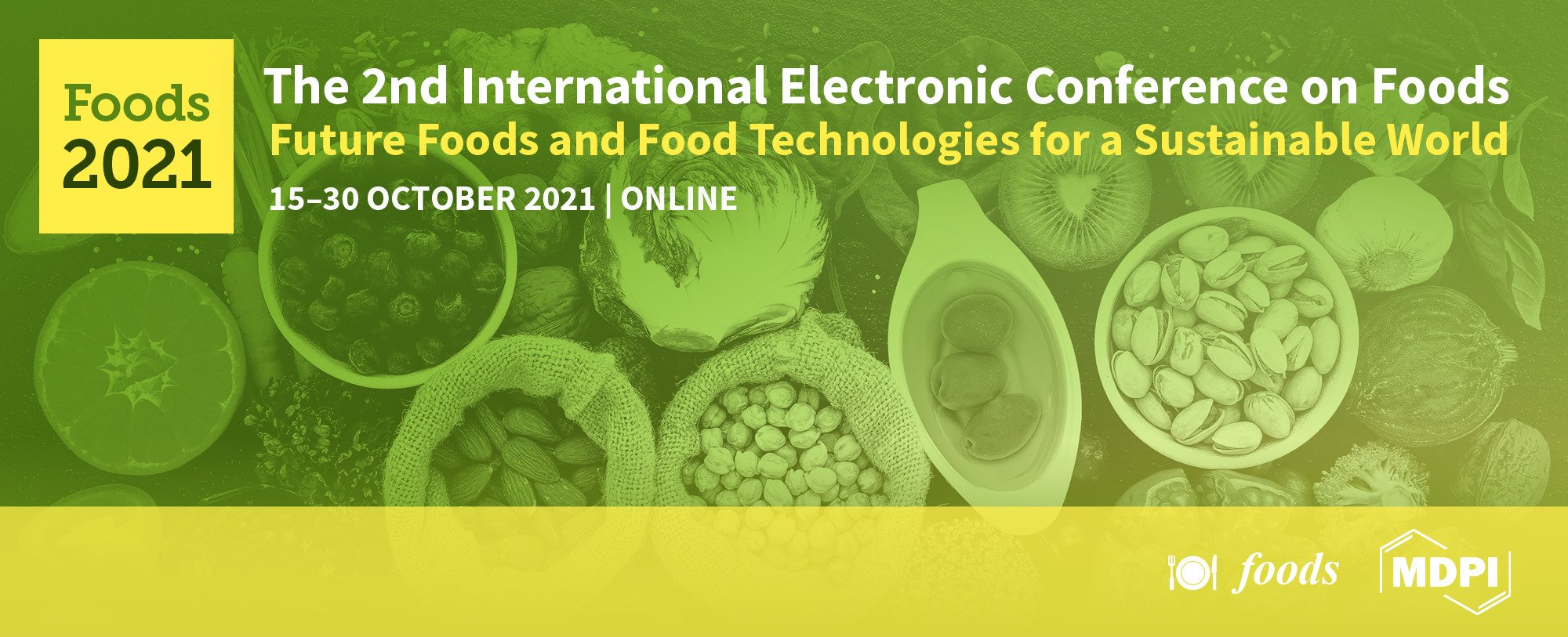 The 2nd International Electronic Conference on Food Science and Functional Foods
Updating the INFOGEST digestion method for sterol bioaccessibility by the simultaneous addition of gastric lipase and cholesterol esterase
Mussa Makran, PhD Student
Manuel Muñoz-Checa, Gabriel López-García, Antonio Cilla, Reyes Barberá, Amparo Alegría, Guadalupe Garcia-Llatas
Nutrition and Food Science Area. Faculty of Pharmacy
University of Valencia, Spain
BIONUTEST research group
OBJECTIVE
INTRODUCTION
MATERIAL AND METHODS
RESULTS AND DISCUSSION
CONCLUSIONS
BACKGROUND
Gastrointestinal digestion simulation methods                     Bioaccessibility evaluation
                                    Factors                 Temperature, time, pH, agitation, enzymes, bile salts…
Harmonized INFOGEST method 1,2
Salivary amilase (75 U/mL)
Pepsine (2000 U/mL) and gastric lipase (GL) (60 U/mL)                    INFOGEST 2.0 2
Pancreatin (100 U TAME/mL) and bile salt (10 mM)
[1] Minekus et al. Food Funct, 2014, 5, 1113-1124                                   [2]    Brodkorb et al. Nat Protoc, 2019, 14, 991-1014
OBJECTIVE
INTRODUCTION
MATERIAL AND METHODS
RESULTS AND DISCUSSION
CONCLUSIONS
BACKGROUND
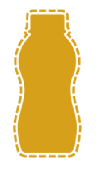 Adaptation of INFOGEST method to evaluation of sterol bioaccessibility 1
                              Bile salts of bovine origin (10 mM)

Optimization of  INFOGEST method adapted for sterols: GL or cholesterol esterase (CE) 2
PS-enriched milk-based fruit beverage
Bioaccessibility reduction
Plant sterols (PS): by 18-62% 
Cholesterol: by 47% (non-quantifiable with cholesterol esterase)
[1] Blanco-Morales et al. Food Funct, 2018, 9, 2080-2089; [2] López-García et al. 2021, pp 44. Available at: https://www.cost-infogest.eu/content/download/4051/35805/file/V-ICFD%20Book%20of%20Abstracts.pdf
OBJECTIVE
INTRODUCTION
MATERIAL AND METHODS
RESULTS AND DISCUSSION
CONCLUSIONS
BACKGROUND
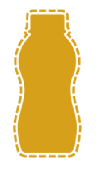 Adaptation of INFOGEST method to evaluation of sterol bioaccessibility 1
                              Bile salts of bovine origin (10 mM)  

Optimization of  INFOGEST method adapted for sterols: GL or cholesterol esterase (CE) 2
PS-enriched milk-based fruit beverage
GL
Combination of
More physiologically relevant
CE
[1] Blanco-Morales et al. Food Funct, 2018, 9, 2080-2089; [2] López-García et al. 2021, pp 44. Available at: https://www.cost-infogest.eu/content/download/4051/35805/file/V-ICFD%20Book%20of%20Abstracts.pdf
INTRODUCTION
OBJECTIVE
MATERIAL AND METHODS
RESULTS AND DISCUSSION
CONCLUSIONS
OBJECTIVE 
To evaluate the influence of combined addition of gastric lipase and cholesterol esterase to the INFOGEST 2.0 gastrointestinal digestion, on the sterol bioaccessibility in a plant sterol-enriched milk-based fruit beverage
INTRODUCTION
OBJECTIVE
MATERIAL AND METHODS
RESULTS AND DISCUSSION
CONCLUSIONS
DIGESTION GASTROINTESTINAL AND STEROL DETERMINATION
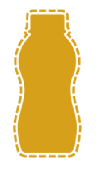 In vitro digestion
INFOGEST 1 + GL (60 U/mL) + CE (0.075 or 2 U/mL)
Centrifugation (90 min, 4°C, 3100 g)
PS-enriched milk-based fruit beverage 
(2.5 g PS/250 mL)
or 
Blanks
Bioaccessible fraction (BF)
Sterol determination by GC-FID 1
Sterol content in BF
Bioaccessibility (%) = 						X 100
Sterol content in beverage
PS: plant sterols; BF: bioaccessible fraction; GC-FID: gas chromatography-flame ionization detection
[1]   Blanco-Morales et al. Food Funct, 2018, 9, 2080-2089.
INTRODUCTION
OBJECTIVE
MATERIAL AND METHODS
RESULTS AND DISCUSSION
CONCLUSIONS
STEROL BIOACCESSIBILITY
INTRODUCTION
OBJECTIVE
MATERIAL AND METHODS
RESULTS AND DISCUSSION
CONCLUSIONS
STEROL BIOACCESSIBILITY
Bioaccessibility not affected (p > 0.05) by CE activity
INTRODUCTION
OBJECTIVE
MATERIAL AND METHODS
RESULTS AND DISCUSSION
CONCLUSIONS
STEROL BIOACCESSIBILITY
Comparison with previous studies
Blanco-Morales et al. (2018)                  Lopez-García et al. (2021)
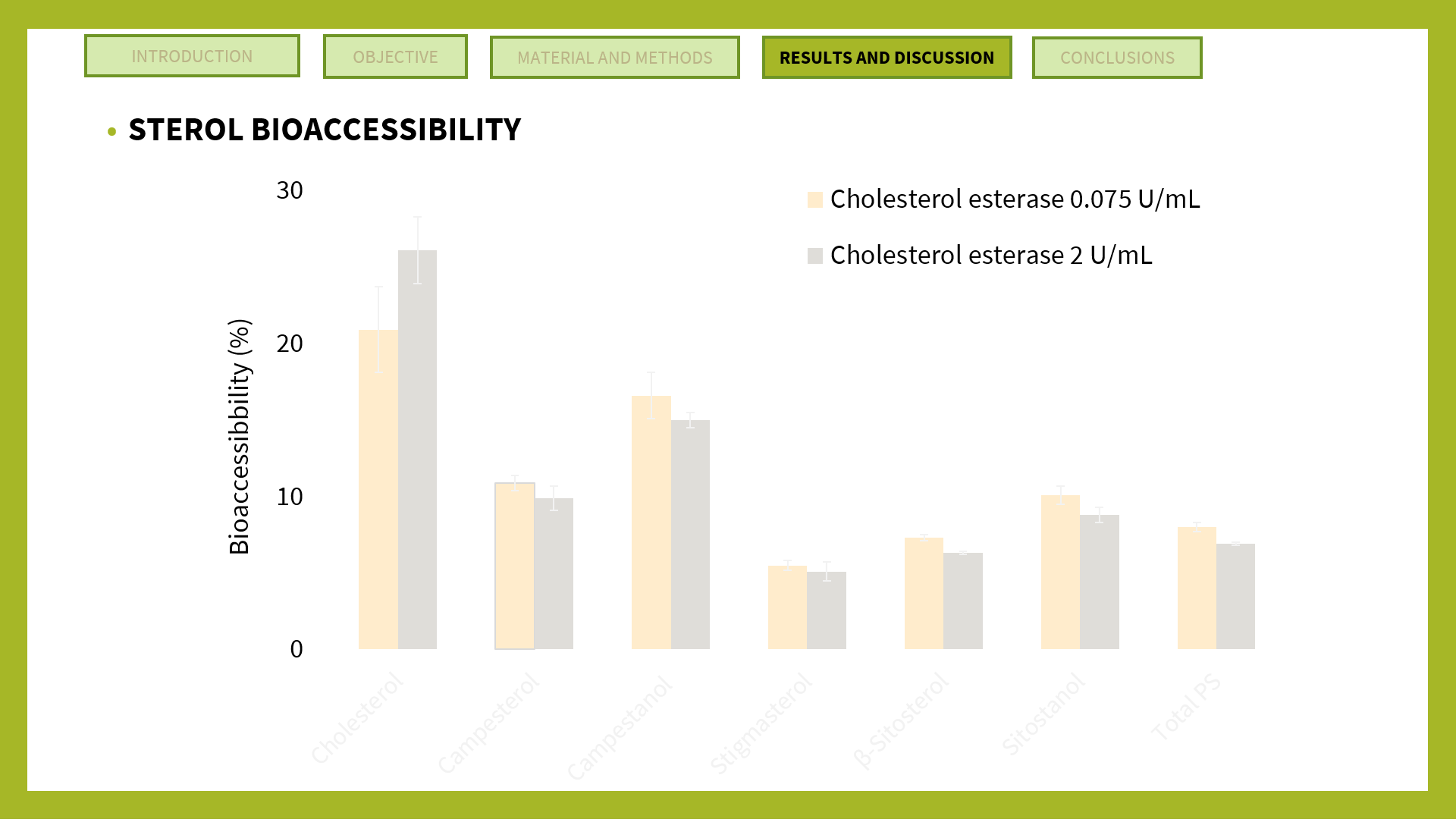 Without GL or  CE                             Similar bioaccessibility with GL: 27.7%
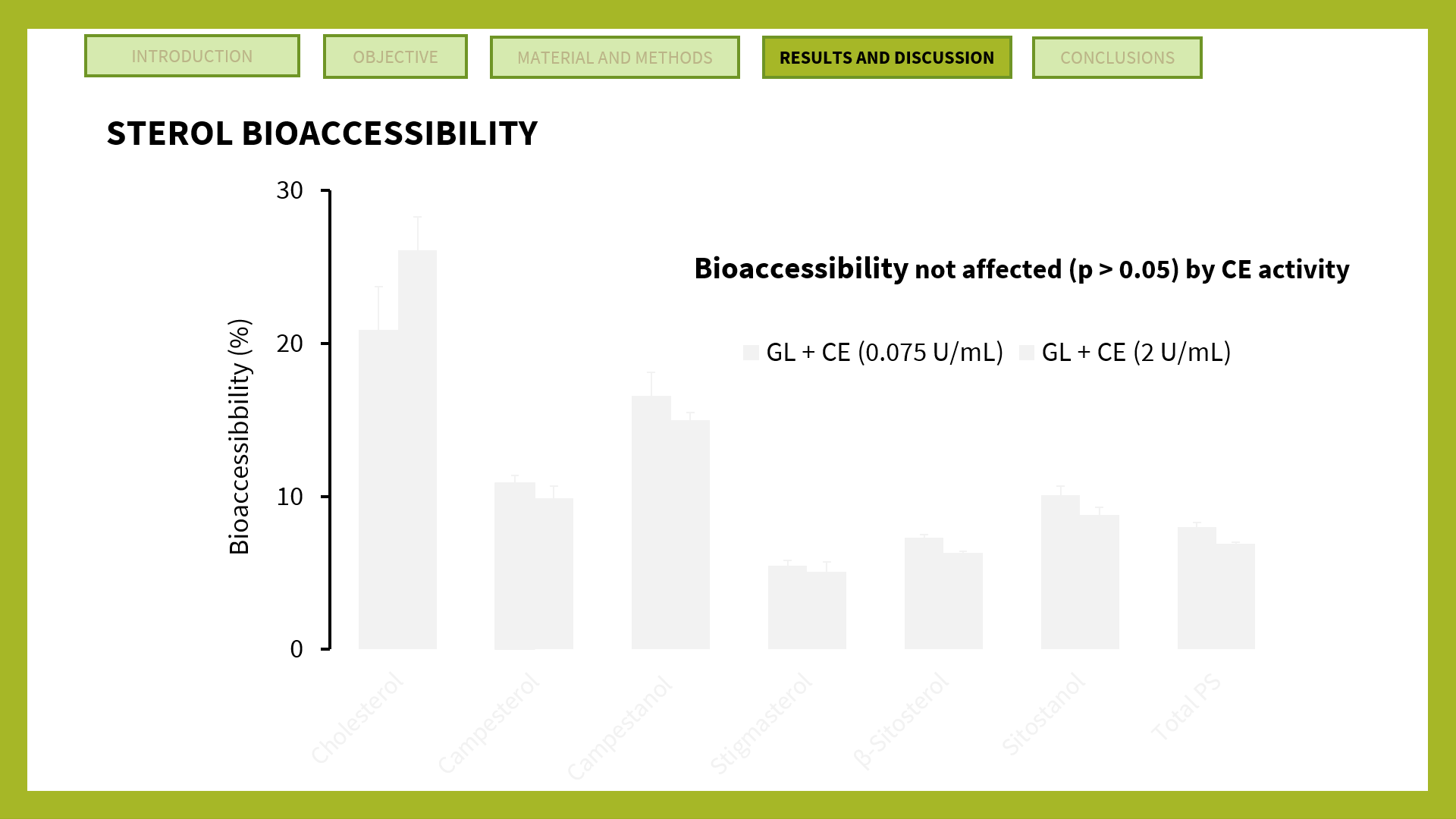 Higher bioaccessibility: 37.7%                 Non-quantifiable with CE
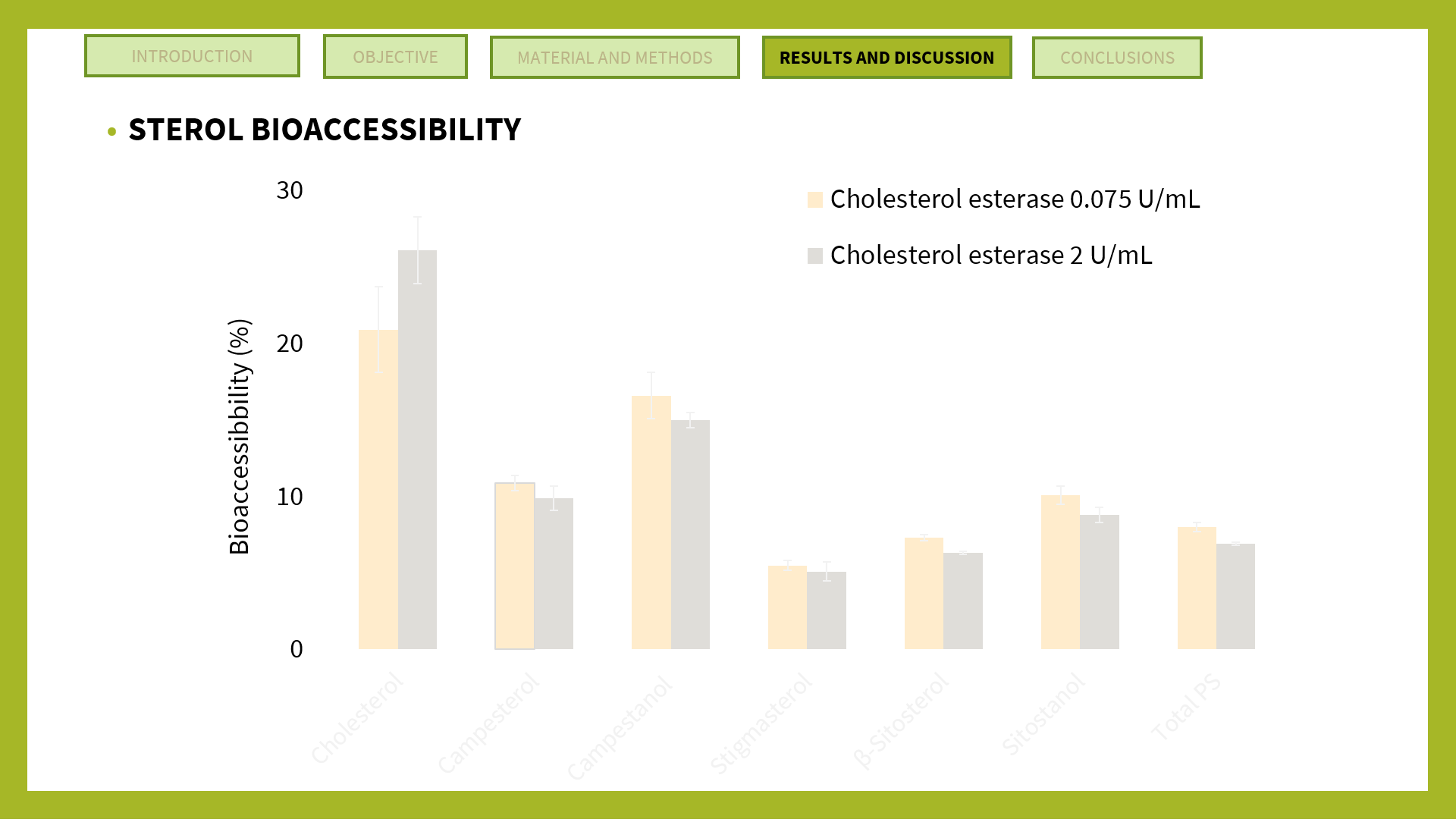 INTRODUCTION
OBJECTIVE
MATERIAL AND METHODS
RESULTS AND DISCUSSION
CONCLUSIONS
STEROL BIOACCESSIBILITY
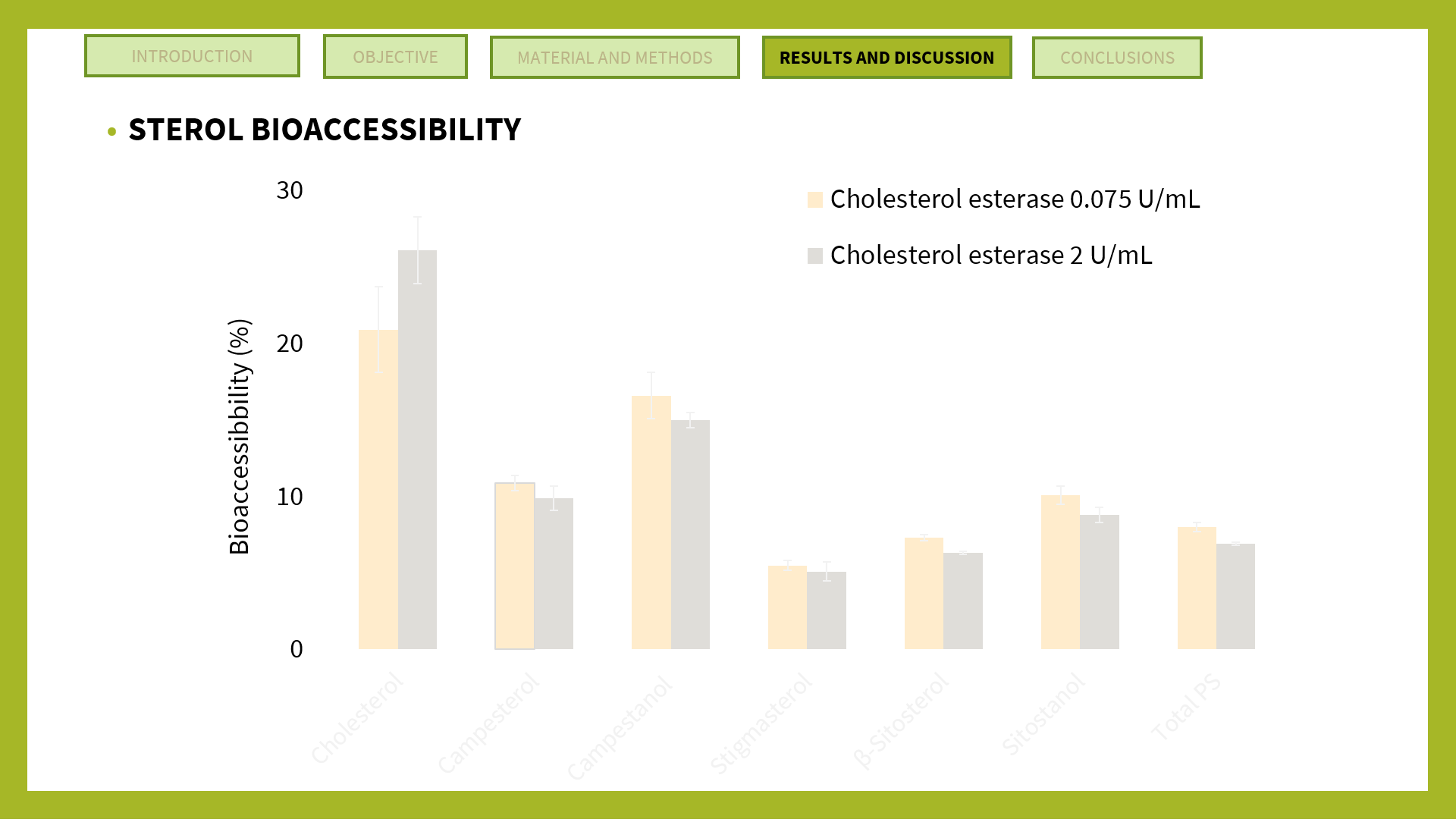 Comparison with previous studies
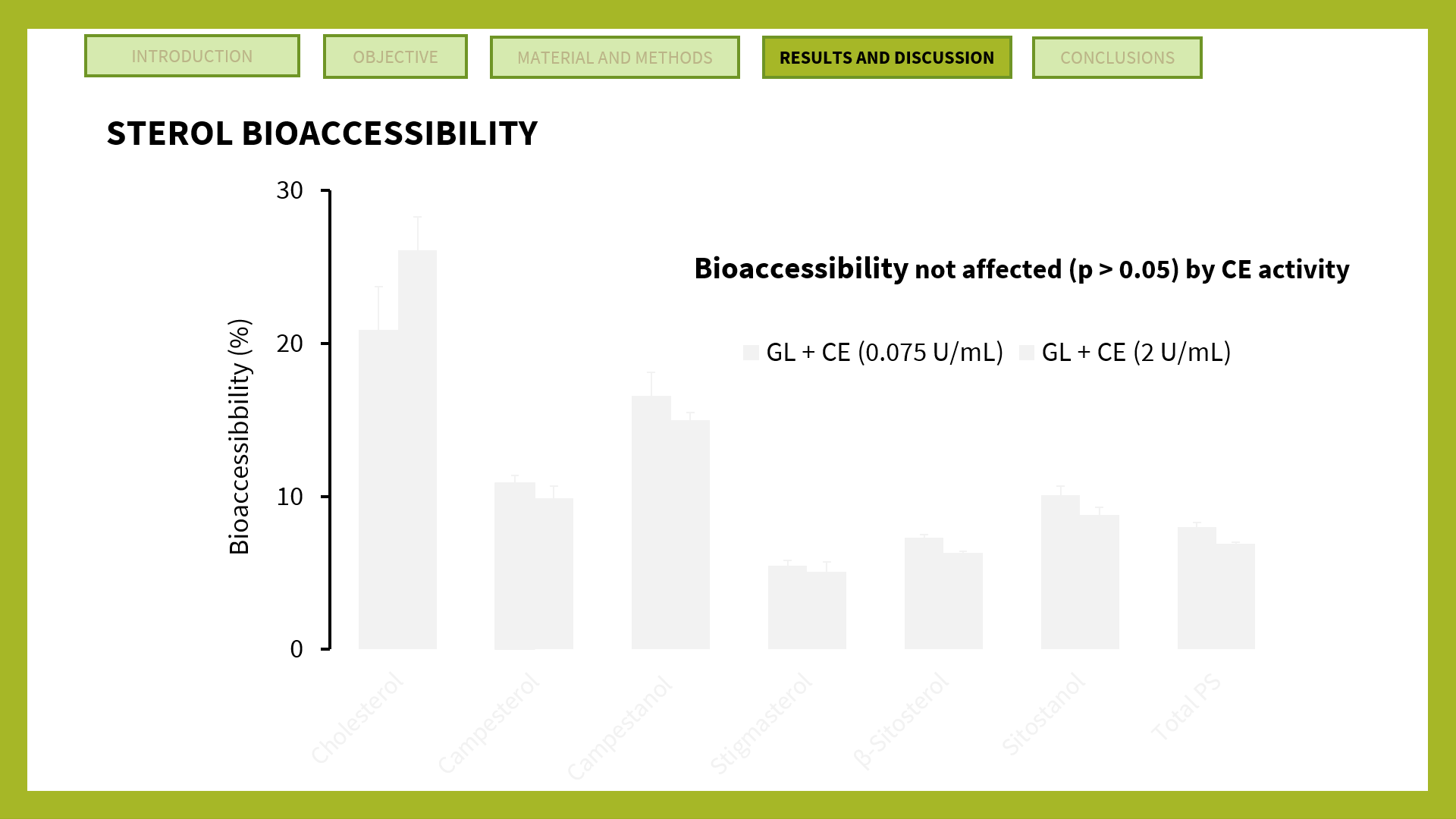 Blanco-Morales et al. (2018): Higher bioaccessibility without GL or CE: 9.7-15.8%  
Lopez-García et al. (2021): Similar bioaccessibility with GL or CE: 6.4-17.9%
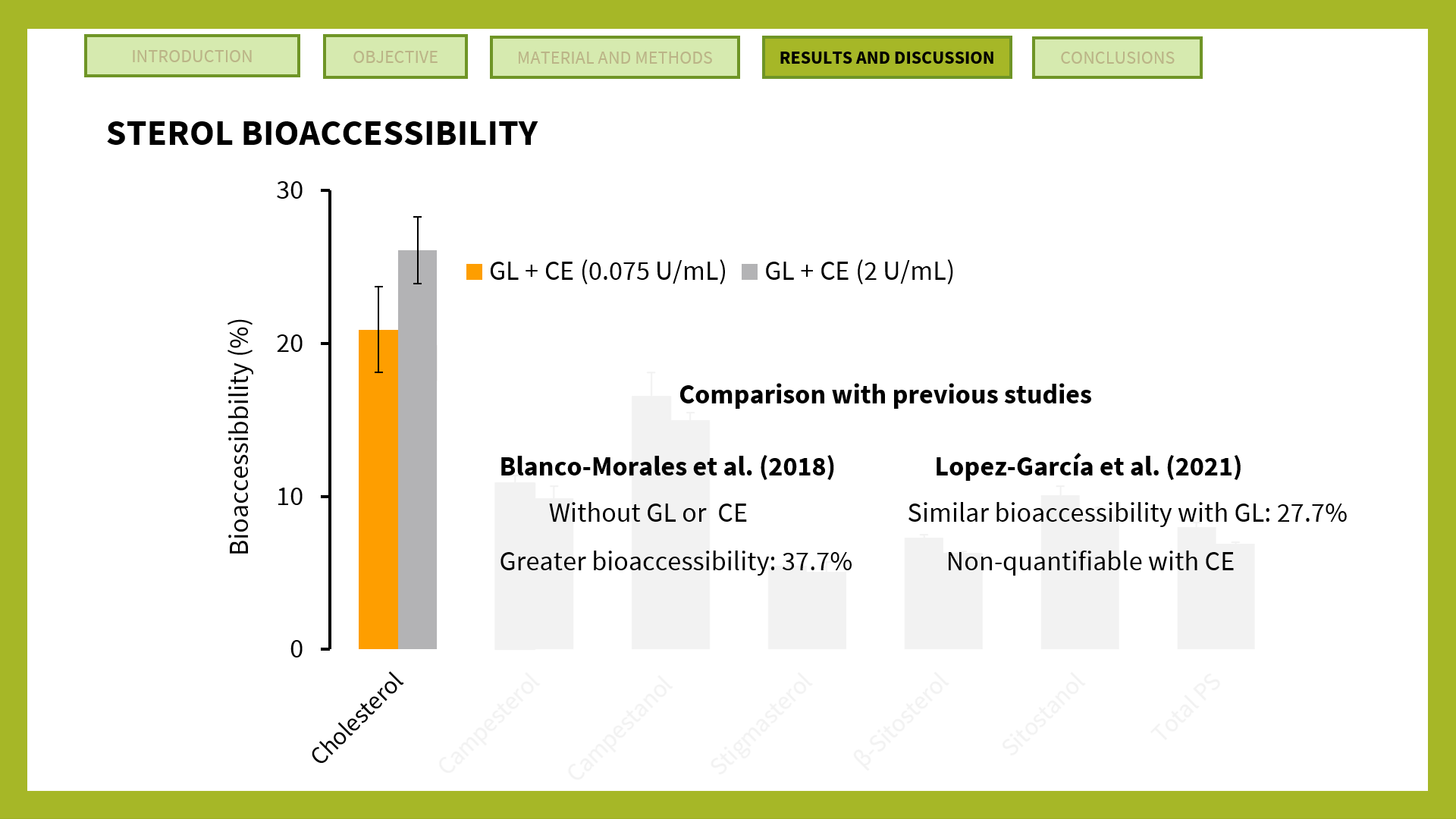 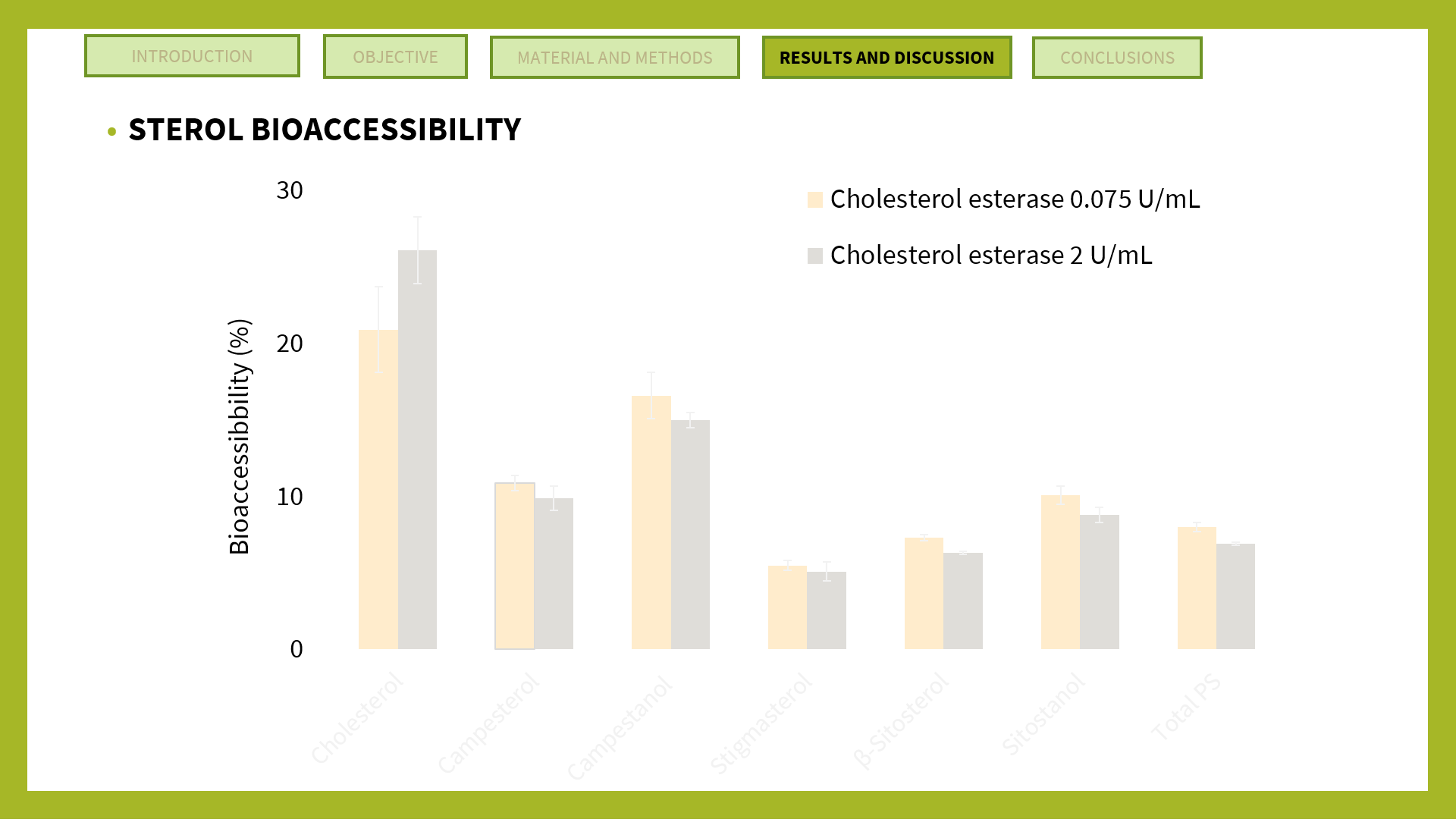 INTRODUCTION
OBJECTIVE
MATERIAL AND METHODS
RESULTS AND DISCUSSION
CONCLUSIONS
STEROL BIOACCESSIBILITY
Why is sterol bioaccessibility reduced?
Gastric lipase
TAG + H2O                                   MAG + FFA
Solubility Increase 1
Hydrolysis
Cholesterol esterase
Cholesterol from digestion reagents
Solubility Increase 2
Sterol from beverage displaced from micelles
TAG: triacylglycerols: MAG: monoacylglycerols; FFA: free fatty acids
[1] Nagao et al. Biosci Biotechnol Biochem, 2013, 77, 1055–1060; [2] Nissinen et al. Am J Physiol, 2002, 282, G1009–G1015.
INTRODUCTION
OBJECTIVE
MATERIAL AND METHODS
RESULTS AND DISCUSSION
CONCLUSIONS
STEROL BIOACCESSIBILITY
Why does gastric lipase allow cholesterol quantification?
Gastric lipase
TAG + H2O                                   MAG + FFA
Improves micellarization capacity
Cholesterol quantification
TAG: triacylglycerols: MAG: monoacylglycerols; FFA: free fatty acids
INTRODUCTION
OBJECTIVE
MATERIAL AND METHODS
RESULTS AND DISCUSSION
CONCLUSIONS
CONCLUSIONS
The INFOGEST method considering the use of gastric lipase and cholesterol esterase is an adequate protocol for the evaluation of sterol bioaccessibility since reproduces more faithfully the physiological gastrointestinal conditions
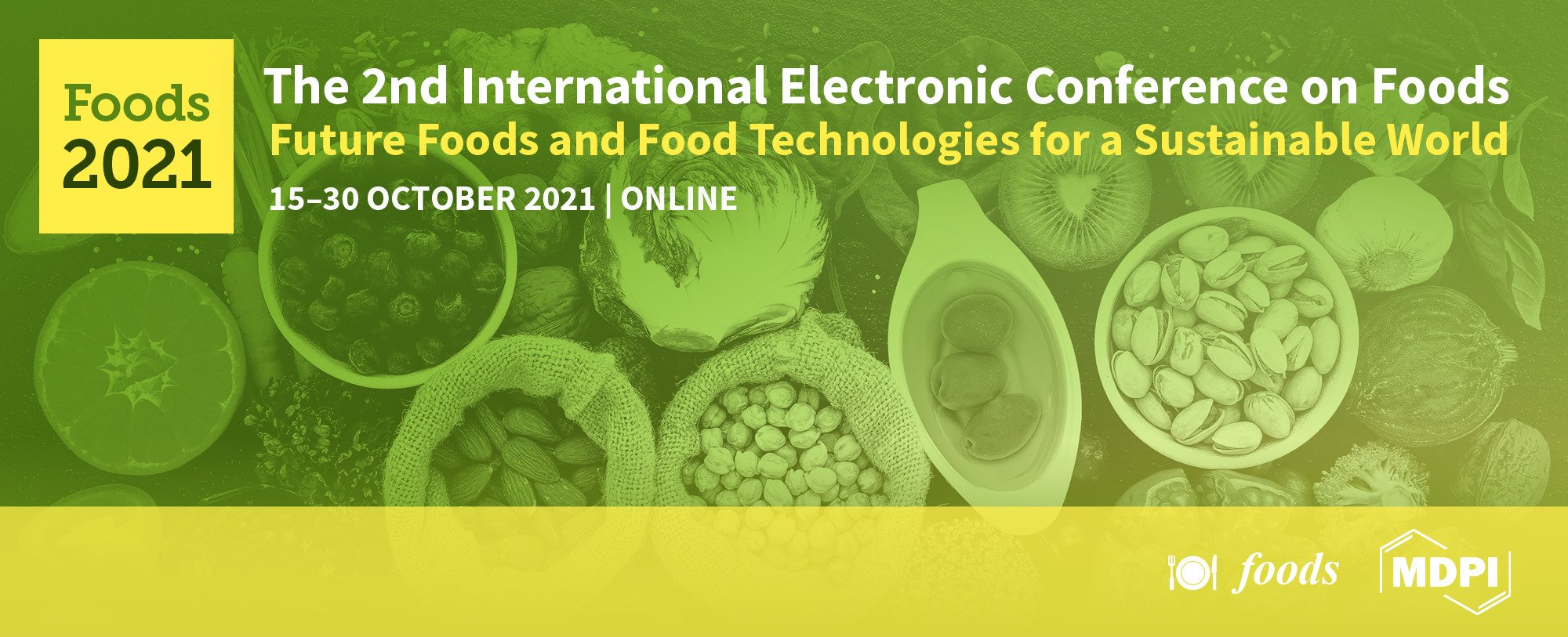 The 2nd International Electronic Conference on Food Science and Functional Foods
Updating the INFOGEST digestion method for sterol bioaccessibility by the simultaneous addition of gastric lipase and cholesterol esterase
THANKS FOR YOUR ATTENTION
Mussa Makran (Mussa.Makran@uv.es)